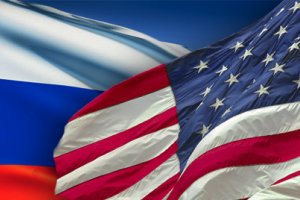 Презентація  на тему:
Холодна
Війна
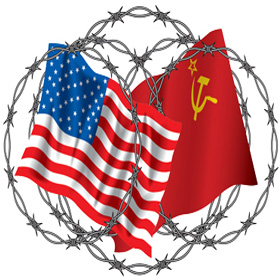 Термін « Холодна Війна»
Холо́дна війна́  — глобальна геополітична, економічна та ідеологічна конфронтація між Радянським Союзом і його союзниками, з одного боку, і США та Західною Європою і їх союзниками — з іншого, що тривала з середини 1940-х до початку 1990-х років.
Вперше термін «холодна війна» застосував для опису протистояння Сполучених Штатів і Радянського Союзу Джордж Орвелл в статті «Ти і атомна бомба», що з'явилася на світ у 1945 році.
Термін «холодна війна» вперше було вжито кастильським принцем Хуаном Мануелем у XIV ст. Він зазначав, що «гарячі» і «холодні» війни відрізняються тим, як вони закінчуються. « Гарячі війни» закінчуються загибеллю держав або миром, а «Холодні війни» не приносять ні миру, ні честі, тим, хто їх розв'язав.
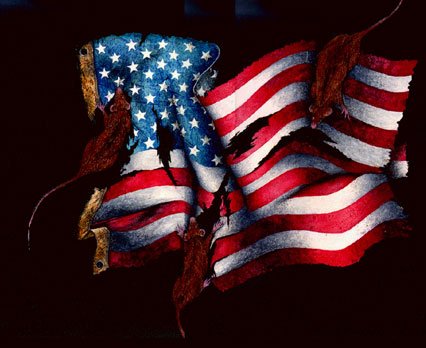 Холодна війна супроводжувалася:
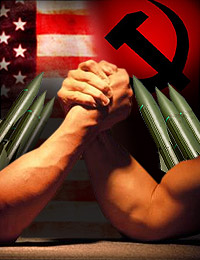 Хронологічні рамки «холодної війни»
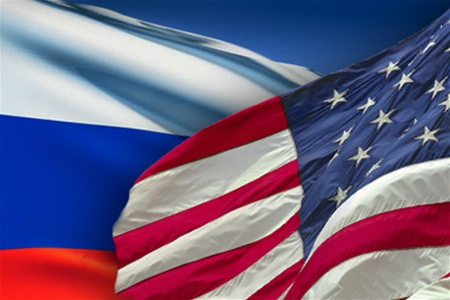 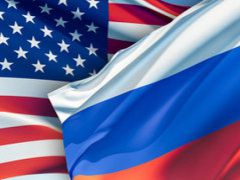 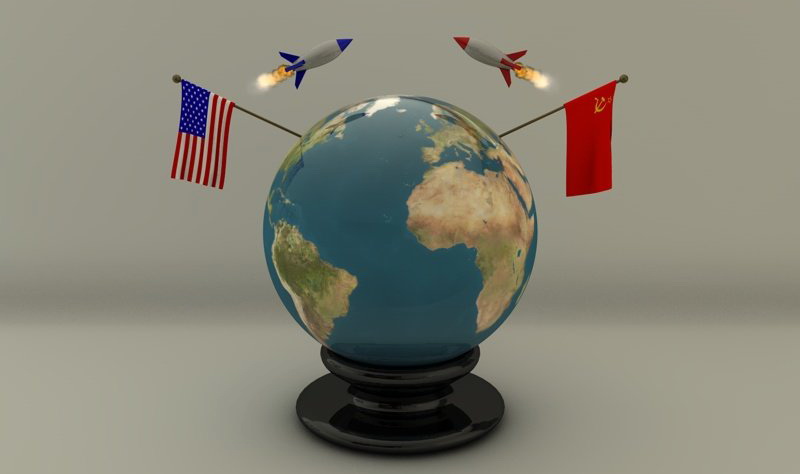 Холодна Війна повертається?
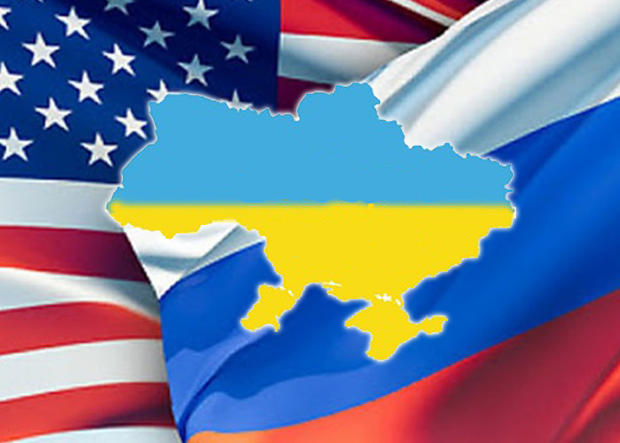 Після того як Президент США Барак Обама на початку серпня 2013 року скасував, заплановану у рамках стратегічного діалогу із РФ, зустріч із Президентом РФ Володимиром Путіним, відразу у світових ЗМІ почалися спекуляції різного роду на тему «Нової Холодної війни».
Однак, і такий розвиток подій буде фактично негативним сценарієм. Чому? В одній із своїх публікацій російський політолог Сергій Караганов говорив про те, що потрібно долати мислення Холодної війни – програші Заходу вже давно не є перемогами РФ. Так само, як і майбутня структурна криза РФ не є причиною для Вашингтону «бити себе на радощах у груди і танцювати на руїнах Берлінського муру». Граючи у нову-стару Велику Гру, або просто ігноруючи один одного, обидві країни не можуть разом давати відповіді на виклики XXI століття, що загрожують їм в однаковій мірі.
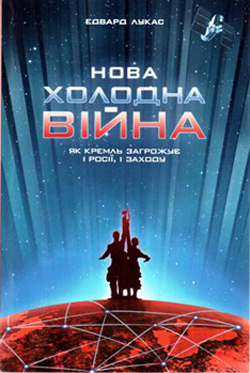 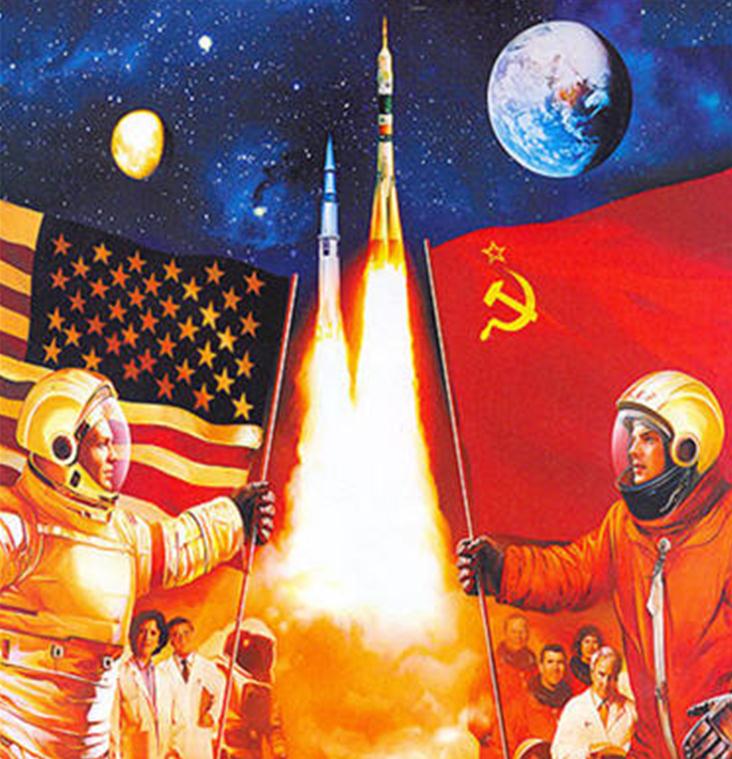 Причини «холодної війни»
Відсутність спільного ворога у країн антигітлерівської коаліції
Прагнення СРСР і США до домінування в післявоєнному світі
Протиріччя між капіталістичною і соціалістичною суспільно-політичними системами.
Політичні амбіції керівників СРСР (Йосип Сталін) і США (Гаррі Трумен)
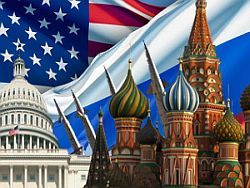 Початок «холодної війни»
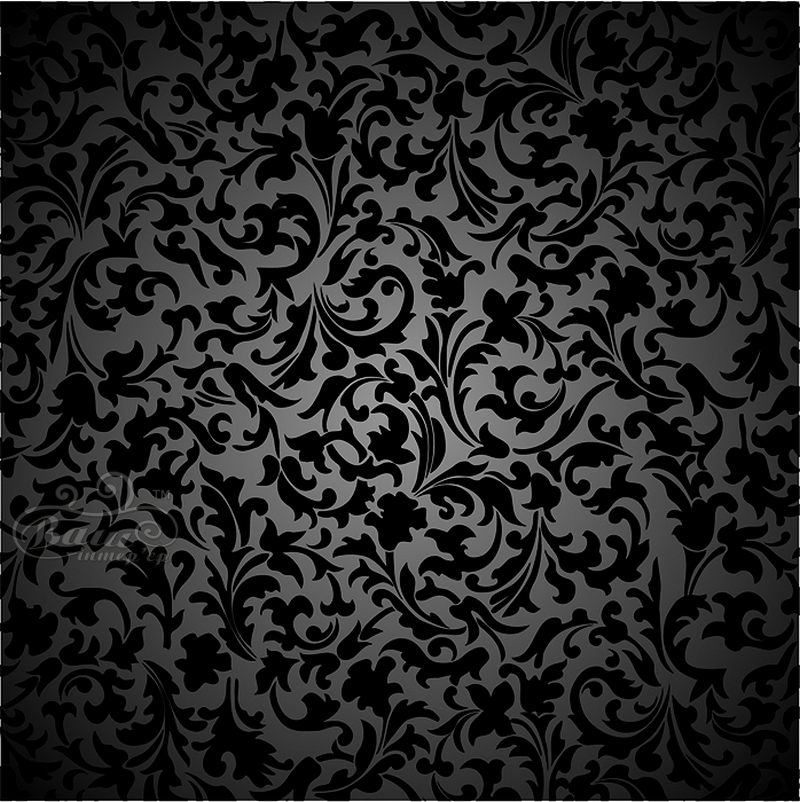 Ступінь вини наддержав в розв'язанні «холодної війни»
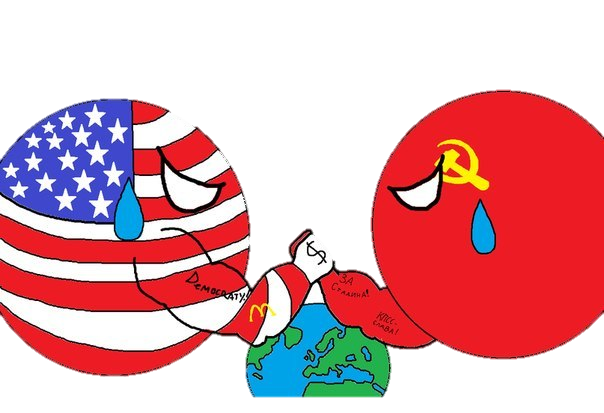 Існує три точки зору щодо проблеми винуватості наддержав в розв'язуванні «Холодної війни».
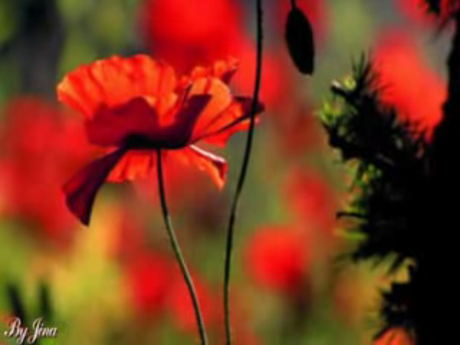 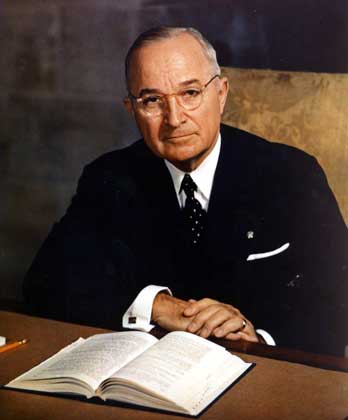 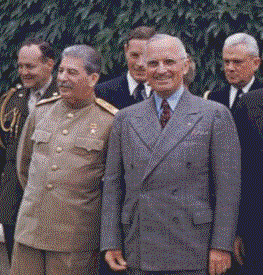 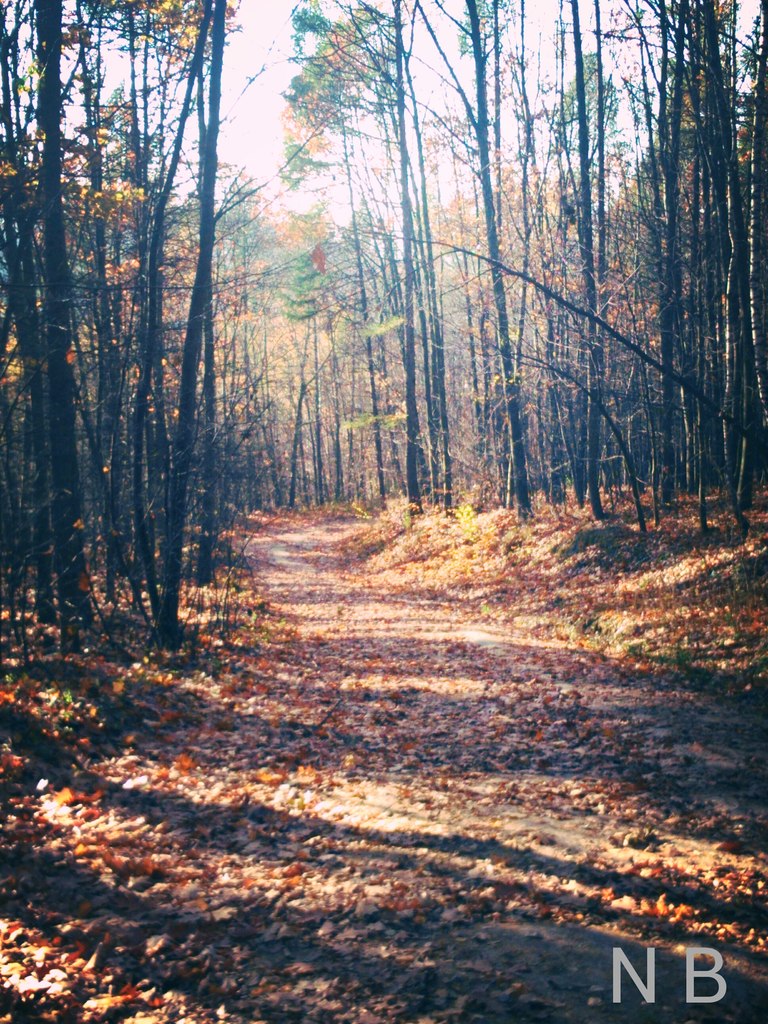 Перша точка зору: винні США
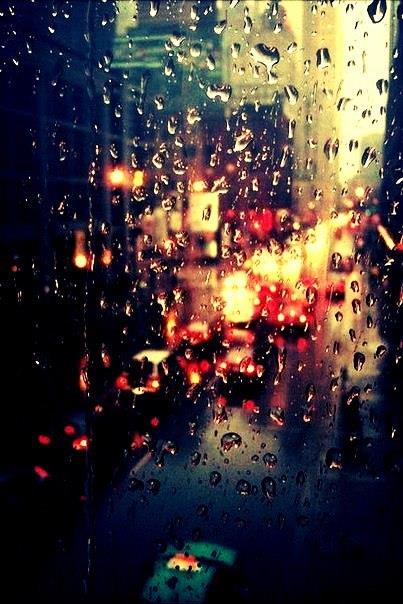 Друга точка зору: винен СРСР
Третя точка зору:
У розв'язуванні «холодної війни» 
в рівній мірі
 відповідальні СРСР і США
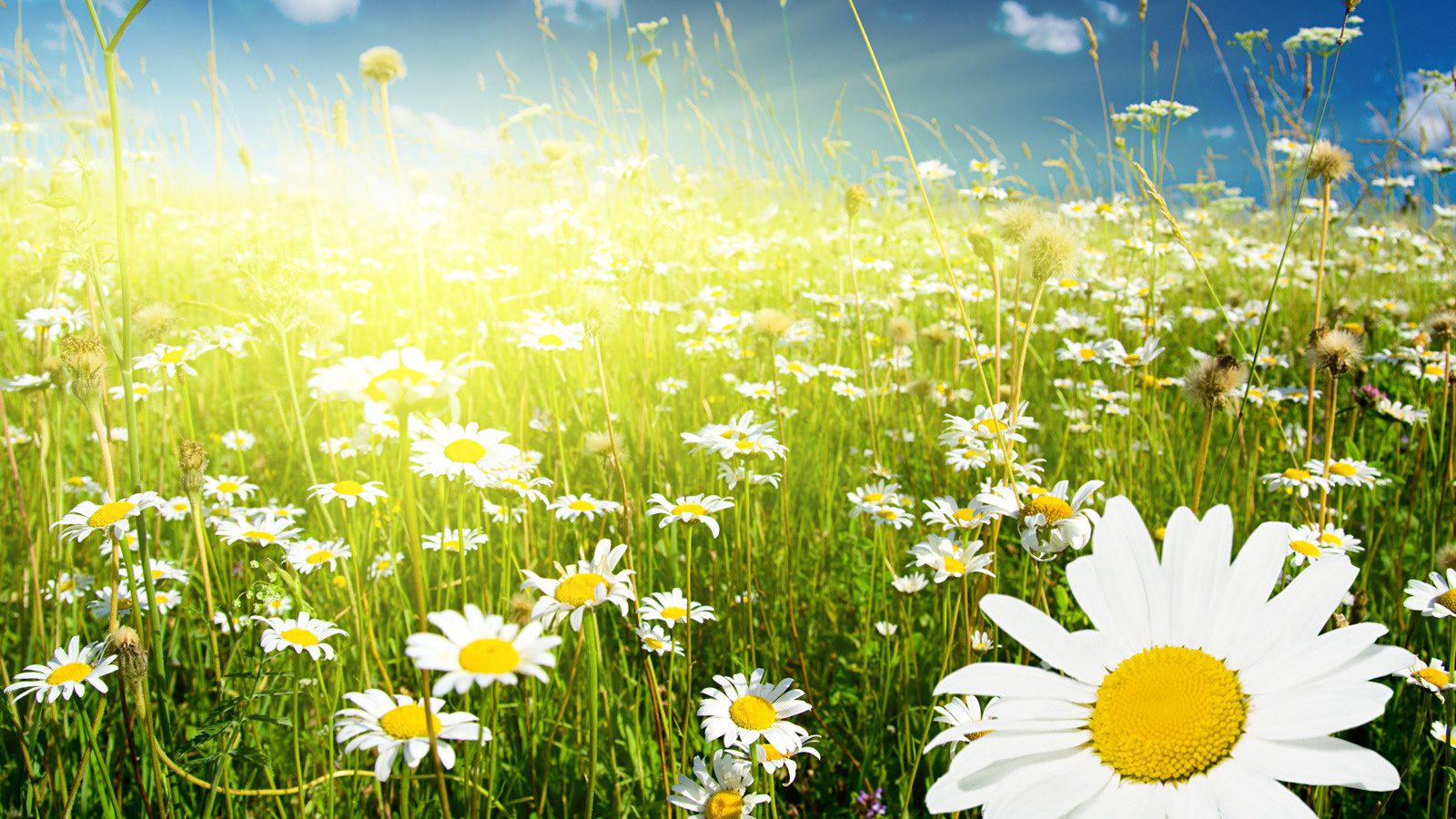 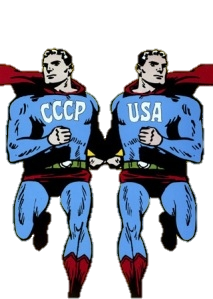 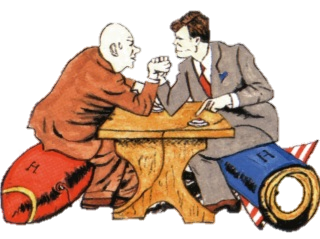 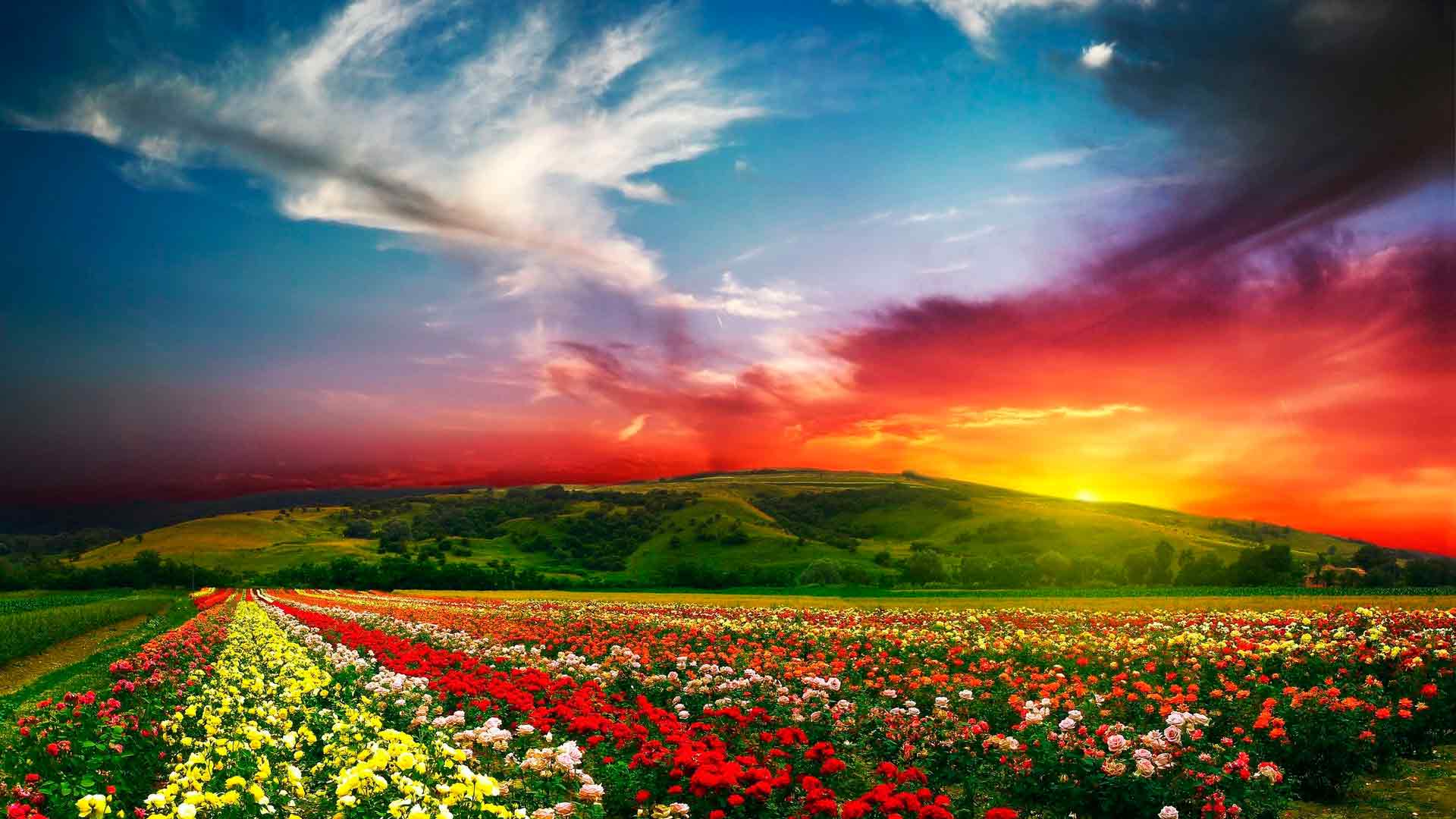 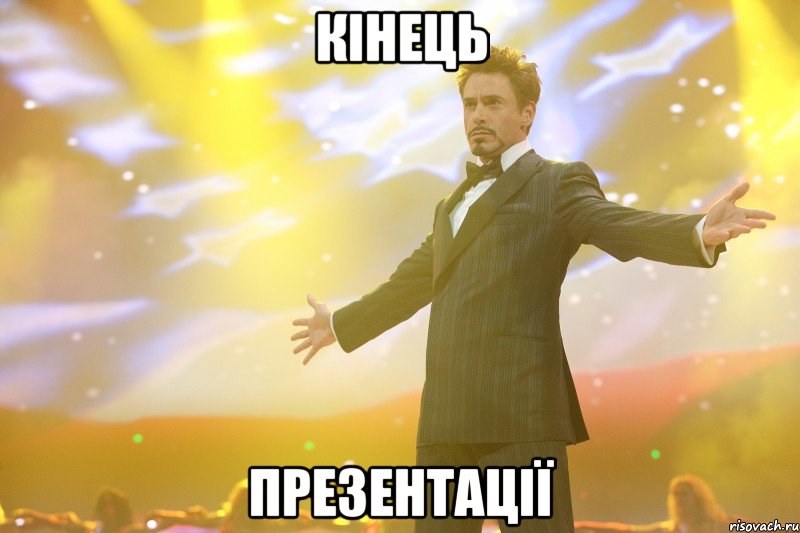 Підготували 
учениці 11 класу
Дорощук  Соломія і Хоміцька  Аліна.